سقط جنين
قوانين  و  دستورالعمل ها
مقدمه
«من نهايت احترام را از زمان تشكيل نطفه برای حيات بشری قائلم »
          
        از بيانيه انجمن جهانی پزشكان 1948 - ژنو
قانون سقط درمانی(مصوب 1384)
سقط درمانی با تشخيص سه پزشك متخصص و تاييد   پزشكی قانونی مبنی بر بيماری جنين كه به علت عقب افتادگی يا ناقص الخلقه بودن موجب حرج مادر است ويا بيماری مادر كه با تهديد جانی مادر توام باشد قبل از ولوج روح (چهارماه) با رضايت زن مجاز می باشد و مجازات و مسئوليتی متوجه پزشك مباشر نخواهد بود.
    متخلفين از اجرای مفاد اين قانون به مجازاتهای مقرر در قانون مجازات اسلامی محكوم خواهند شد.
دستورالعمل اجرایی قانون سقط جنین درمانی مصوب  10/03/1384  مجلس شورای اسلامی
الف- تعریف عناوین مطرح در قانون
1- سقط جنین درمانی یا اسقاط درمانی جنین با توجه به قانون مذکور عبارت است از ختم حاملگی تا چهار ماه از زمان لقاح  « قبل از 120 روز	‌‍‌‍‌‍(~ 17w) از زمان لقاح یا 135 روز  (~w 19) از زمان LMP »  با رعایت شرایط مندرج در قانون و این دستورالعمل.
2- پزشکی قانونی بعنوان شخصیت حقوقی شامل ستاد ، ادارات کل و مراکزی از سازمان پزشکی قانونی کشور می باشند که کارشناسی و بررسی در مورد سقط جنین درمانی در آنها صورت می پذیرد.
3- عقب افتادگی جنین یعنی اختلال کامل یا نسبی در ساختار یا عملکرد دستگاه عصبی جنین به هر علتی که نهایتاً منجر به تولد نوزاد زنده نشود و در صورت تولد با فاصله کوتاهی بمیرد یا دچار اختلال ذهنی یا جسمی باشد به نحوی که موجب حرج مادر گردد. ملاک تشخیص عرف پزشکی و تائید متخصصین ذیربط است.
4- ناقص الخلقه بودن جنین عبارتست از عدم تشکیل و یا اختلال در تشکیل یا تکامل یک یا چند عضو بدن به هر علت بطوری که جنین زنده متولد نشود و در صورت تولد با فاصله کوتاهی بمیرد یا معلول جسمی یا ذهنی باشد به نحوى که موجب حرج مادر گردد ، اعم از آن که این معلولیت با اختلال ظاهری همراه باشد یا نباشد. ملاک تشخیص عرف پزشکی و تائید متخصصین ذیربط است.
5- حرج مادر عبارتست از نگرانی و سختی مادر به نحوی که تحمل رنج و مشقت ناشی از ناقص الخلقه یا عقب افتادگی جنین خارج از توان وی باشد. بیماریهای جنینی قید شده در جداول پیوستی و بیماریها و اختلالاتی که متعاقباً پس از بررسی در کمیته های کارشناسی اعلام خواهد شد در صورت درخواست از مصادیق حرج مادر است.
6- بیماری مادر عبارتست از وضعیت بالینی و پزشکی مادر که تداوم بارداری در آن تهدید جانی برای وی تلقی گردد. ملاک تشخیص عرف پزشکی و تائید متخصصین ذیربط است.

7- مادر یعنی خانم بارداری که متقاضی انجام عمل سقط جنین درمانی است.
8- رضایت زن یعنی اجازه کتبی و آگاهانه مادر برای انجام عمل سقط جنین درمانی که توسط گروه پزشکی پس از آگاه سازی کامل وی از وضعیت موجود و عواقب قبول یا رد عمل مذکور اخذ می گردد.
ب- مراحل بررسی و صدور مجوز سقط جنین درمانی
1- درخواست بررسی و صدور مجوز سقط جنین درمانی باید تنها در ادارات کل پزشکی قانونی استانها و نیز مراکز پزشکی قانونی شهرستانهایی که شرایط لازم در این خصوص را با تائید معاونت پزشکی و بالینی سازمان داشته باشند تا 4 ماه از زمان لقاح پذیرش گردد.
2- ارائه حداقل سه مشاوره تخصصی در تائید تشخیص و یک نوبت سونوگرافی با تعیین سن جنین ضروری است.
3- حضور زوجین با مدارک شناسایی معتبر و تکمیل فرم مربوطه در پزشکی قانونی الزامی است. در صورت عدم حضور یا عدم دسترسی به پدر جنین یا وکیل وی استعلام مراجع ذیصلاح قضایی جهت بررسی و صدور مجوز سقط جنین درمانی ضروری می باشد.
4- درصورتی که علت درخواست بیماری جنینی باشد که در جداول پیوستی به آن اشاره نشده است موضوع باید پس از تائید حداقل سه نفر متخصص مربوطه به تائید ریاست سازمان برسد.
5- مجوز سقط جنین درمانی باید عکس دار و با مشخصات کامل هویتی مادر صادر گردد.

6- آمار و اطلاعات کل درخواستها و مجوزهای صادر شده باید در پایان هر ماه به معاونت پزشکی و بالینی ارسال گردد.

7- مسئولیت حسن اجرای این دستورالعمل با مدیر کل استان است.
اندیکاسیونهای سقط جنین درمانی در بیماریها و ناهنجاریهای جنینی
اندیکاسیون های جنينى
جراحى و ارتوپدى
استئوژنزيس ايمپرفكتاى مادرزادى
ديسپلازى استخوانى – غضروفى كشنده يا استيل اپى فيزال 
بيمارى استئوپتروزيس انفانتيل (فرم بدخيم)
 هماتولوژي
آلفا تالاسمي (به شكل هيدروپس فتاليس)اختلال ترومبوتيك مثل كمبود پروتئين C(هموزيگوت ) و فاكتور 5  (هموزيگوت)
نفرولوژى و اورولوژى
آژنزى دو طرفه كليه
كليه پلى كيستيك نوع مغلوب
ديسپلازى مولتى سيستيك كليه ها 
سندرم پوتر
سندرم نفروتيك مادرزادى به شرط ايجاد هيدروپس
اختلال كروموزومى كه موجب ضايعات پيشرفته و به ويژه گرفتارى مغز و كليه گردد (مانند سندرم واكترل)
هيدرونفروز شديد دو طرفه كليه ها
هماتولوژي

آلفا تالاسمي (به شكل هيدروپس فتاليس)
اختلال ترومبوتيك مثل كمبود پروتئين C(هموزيگوت ) و فاكتور 5 ليدن (هموزيگوت)
نوزادان
تريزومى 13 و 18 و3 و 8 و 16
آنانسفالى
هيدروپس فتاليس با هر مكانيسم
سندرم فرياد گربه
هولوپروزنسفالى
سيرنگوميليا
كرانيوشيسيس
مننگوانسفالوسل ، مننگوهيدروانسفالوسل
ديسپلازى تاناتوفوريك يا كوتولگى كشنده نوزادى 
سيكلو بيا همراه با هولوپروزنسفالى
ايكتيوزيس گراويس مادرزادى
شيزنسفالى
اگزانسفالى
انديكاسيون هاى مادری
قلب
هر بيمارى دريچه اى كه به نارسايى قلبى منجر به فانكشنال كلاس 3 و 4 رسيده و غير قابل برگشت به 2 باشد
هر نوع مسائل حاد قلبى غير از عروق كرونر كه به فانكشنال كلاس 3 و4 رسيده باشد ،از قبيل ميوكارديت و پريكارديت 
سابقه بيمارى كارديو ميو پاتى ديلاته در باردارى هاى قبلى 
سندرم مارفان در صورتى كه قطر آئورت           صعودى بيش از 5 سانتى متر باشد 
آيزن منگر
گوارش
كبد چرب باردارى
واريس مرى گريد 3
سابقه خونريزى از واريس مرى به دنبال افزايش فشار وريد پورت 
هپاتيت اتوايميون غيرقابل كنترل 
نفرو لو ژى
       نارسايى كليه 
       فشار خون غير قابل كنترل با داروهاى مجاز دردوران باردارى
ریه
هر بيمارى ريوى اعم از آمفيزم ، فيبروز ، كيفو اسكوليوز و برونشكتازى به شرط ايجاد هيپرتانسيون پولمونر ، حتي از نوع خفيف
هماتولوژى 
 كوآگولوپاتى هايى كه با تجويز هپايرين منجر به تشديد بيمارى ديگرى گردد كه جان مادر را تهديد كند . 
عفونى
 ابتلا به ويروس HIV كه وارد مرحله بيمارى ايدز شده باشد
رو ماتولوژى
لوپوس فعال غير قابل كنترل با در گيرى يك ارگان ماژور.
واسكوليت ها ، زمانى كه ارگانهاى ماژور درگير باشند.
 
 جراحى اعصاب
تمامى توده هاي فضا گير CNS   با توجه به نوع و محل آن كه شروع درمان در جنين و عدم شروع درمان در مادر باعث خطر جانى گردد.
 پوست
پمفيگوس وولگاريس ، پسوريازيس شديد و ژنراليزه و ملانوم نوع پيشرفته كه باعث  خطر جدى جانى براى مادر شود.
نورولوژى
اپى لپسى هايى كه على رغم درمان چند دارويى مقاوم به درمان باشد.
ام اس هايى كه بيمار ، ناتوان و از كارافتاده شده باشد.
مياستنى گراو در مراحل پيشرفته ، به شرط اينكه خطر جانى براى مادر داشته باشد.
انواعى از بيمارى هاى  موتور نورون مثلALS  كه با باردارى تشديد يابد و براى  مادر خطر جدى جانى داشته باشد.
قانون مجازات اسلامی
ماده 622 – هرکس عالماً عامداً به واسطه ضرب یا اذیت وآزار زن حامله ، موجب سقط جنین وی شود علاوه بر پرداخت دیه یا قصاص حسب مورد به حبس از یک تا سه سال محکوم خواهد شد
ماده 623 – هرکس به واسطه دادن ادویه یا وسایل دیگری موجب سقط جنین زن گردد به شش ماه تا یک سال حبس محکوم می شود و اگر عالماً وعامداً زن حامله ای را دلالت به استعمال ادویه یا وسایل دیگری نماید که جنین وی سقط گردد به حبس از سه تا شش ماه محکوم خواهد شد مگر این که ثابت شود این اقدام برای حفظ حیات مادر می باشد و در هر مورد حکم به پرداخت دیه مطابق مربوط داده خواهد شد
ماده 624 – اگر طبیب یا ماما یا داروفروش و اشخاصی که به عنوان طبابت یا مامایی یا جراحی یا داروفروشی اقدام می کنند وسایل سقط جنین فراهم سازند و یا مباشرت به اسقاط جنین نمایند به حبس از دو تا پنج سال محکوم خواهند شد و حکم به پرداخت دیه مطابق مقررات مربوط صورت خواهد پذیرفت
ديه سقط جنين
نطفه:  20 دينار             

  علقه:   40 دينار                    

مضغه:   60 دينار                 

عظام  :  80 دينار
      
 لحم:  100 دينار
6.  ديه جنين كه روح در آن پيدا شده:
          اگر پسر باشد ......................    1000 دينار
          اگر دختر باشد .....................    500   دينار
          اگر مشتبه باشد ....................    750   دينار
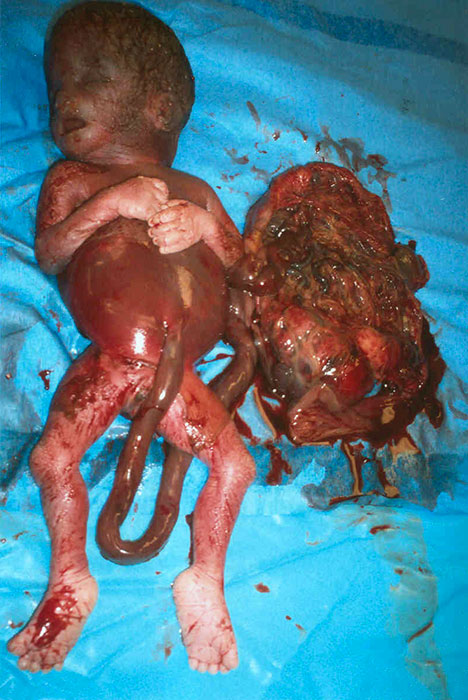 24weeks abortion
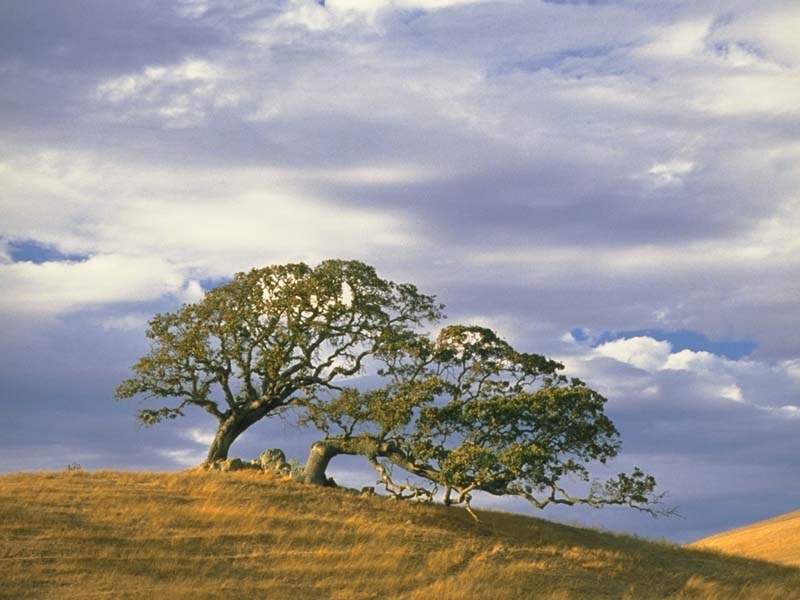